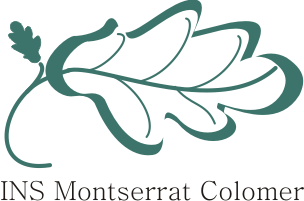 Projecte 
Better Teaching, 
Better Learning 
2016-2018
Presentació al Claustre
9/10/2018
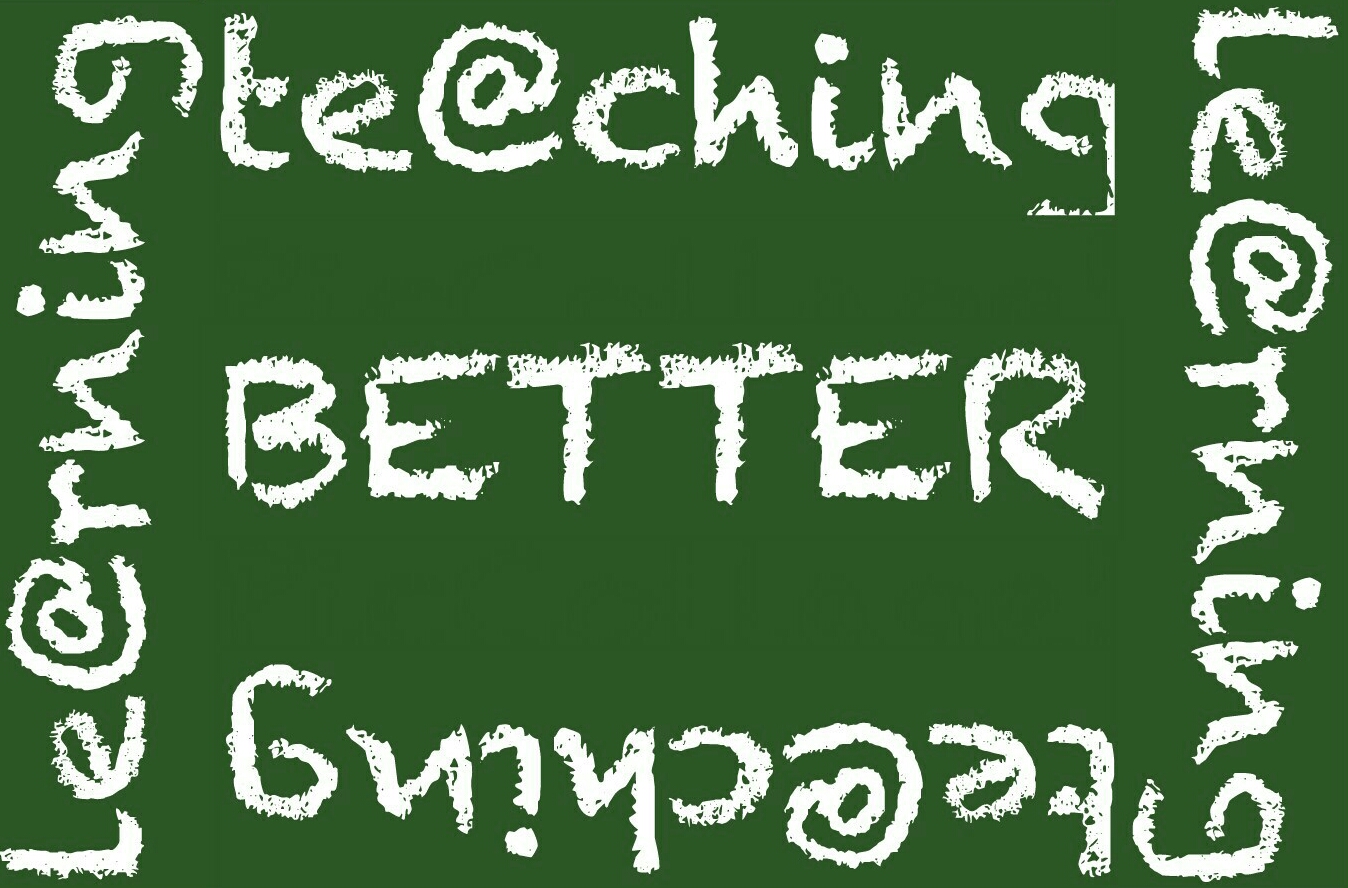 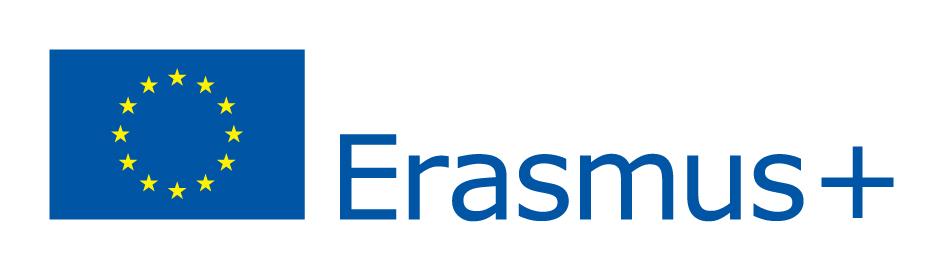 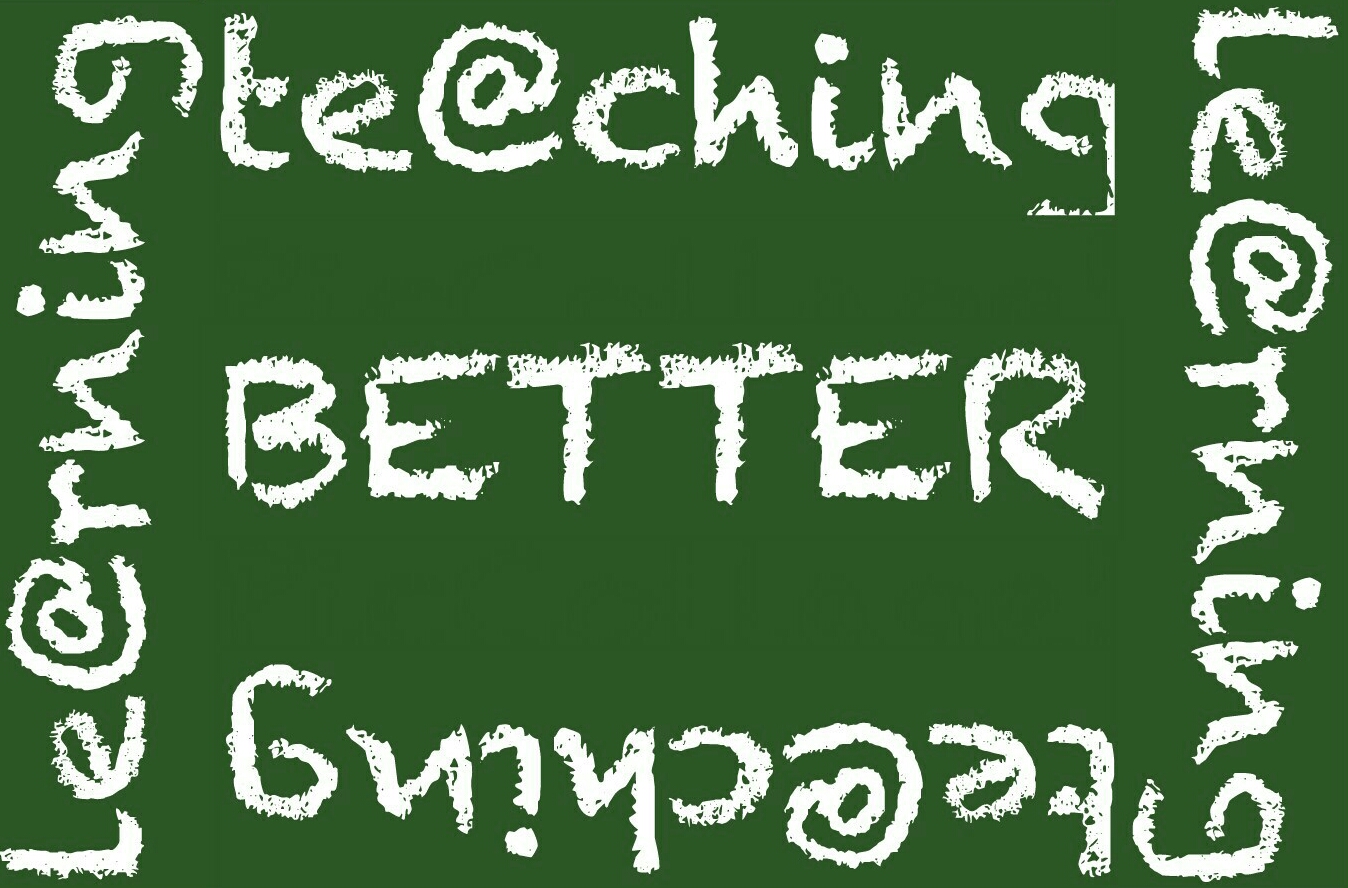 Un projecte Erasmus+ KA219
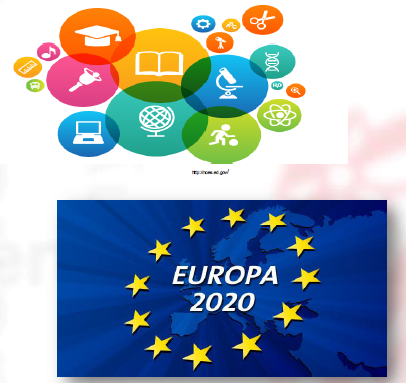 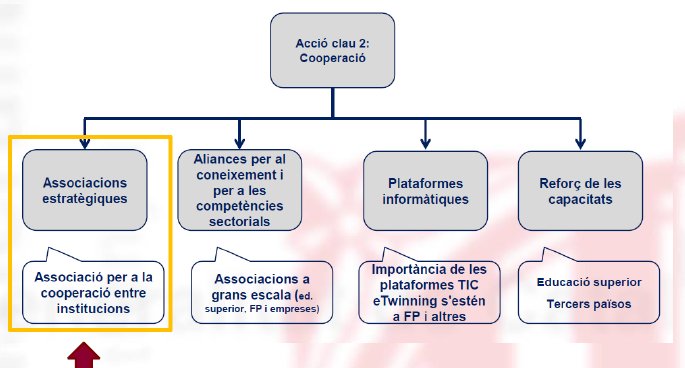 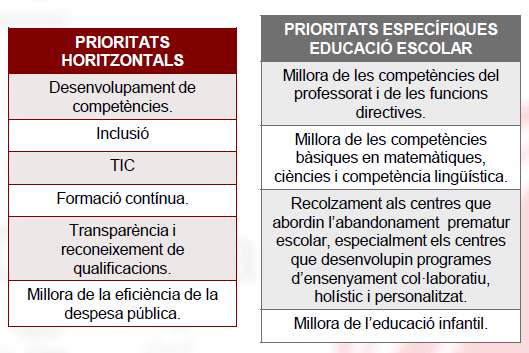 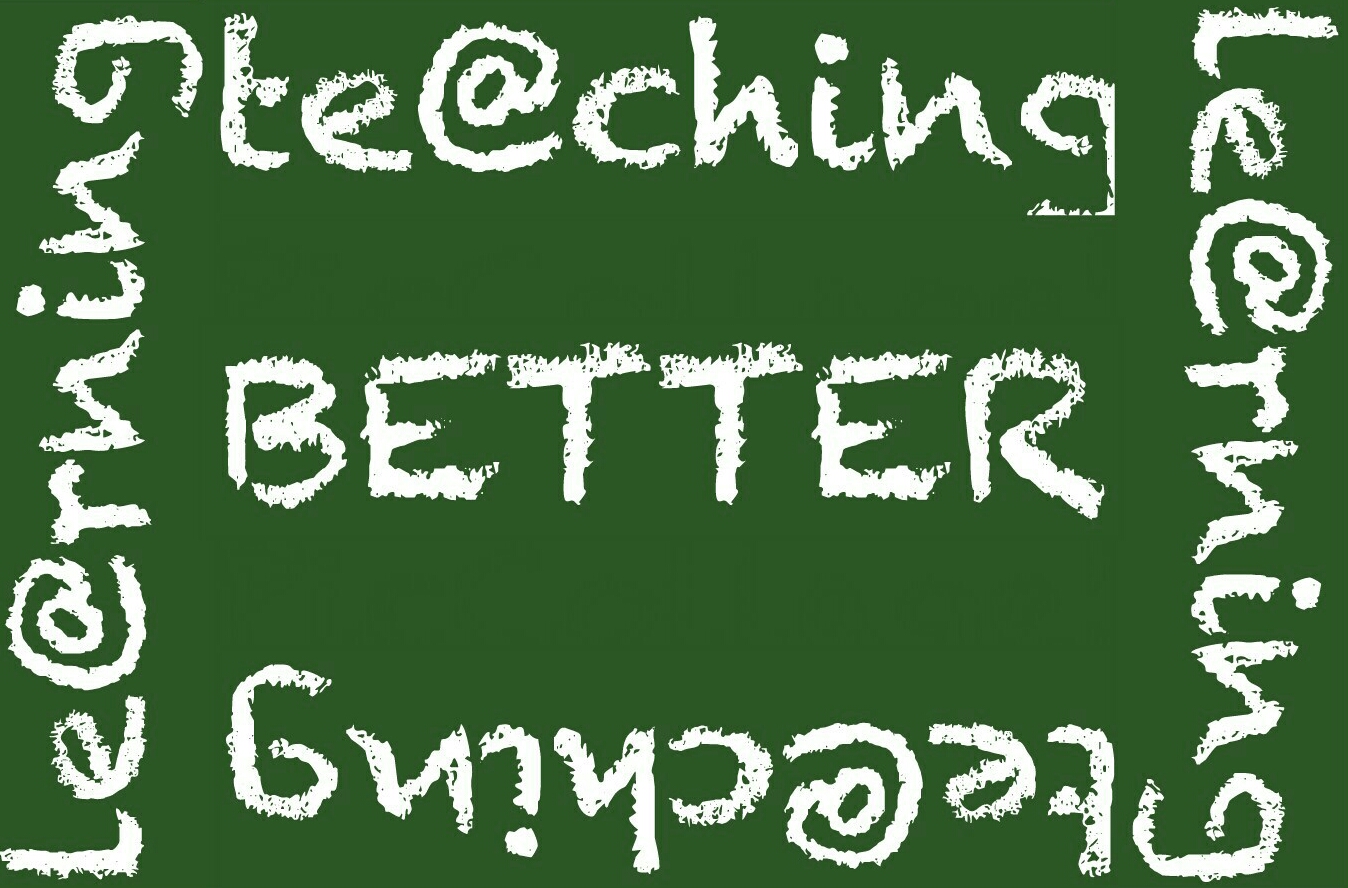 SOCIS DEL PROJECTE
Oulu Teacher Training School (Oulu, Finland)  
IV Liceum Ogolnoksztalkace im.komisji Edukacji Narodoweij (Bielsko-Biela, Poland)
I.I.S. Falcone-Righi (Corsico,Italy)
INS Montserrat Colomer (Sant Esteve Sesrovires, Catalonia).
3 professors i 3 estudiants a cada trobada
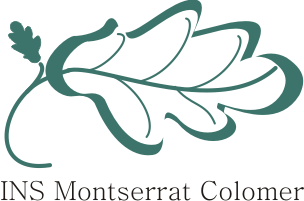 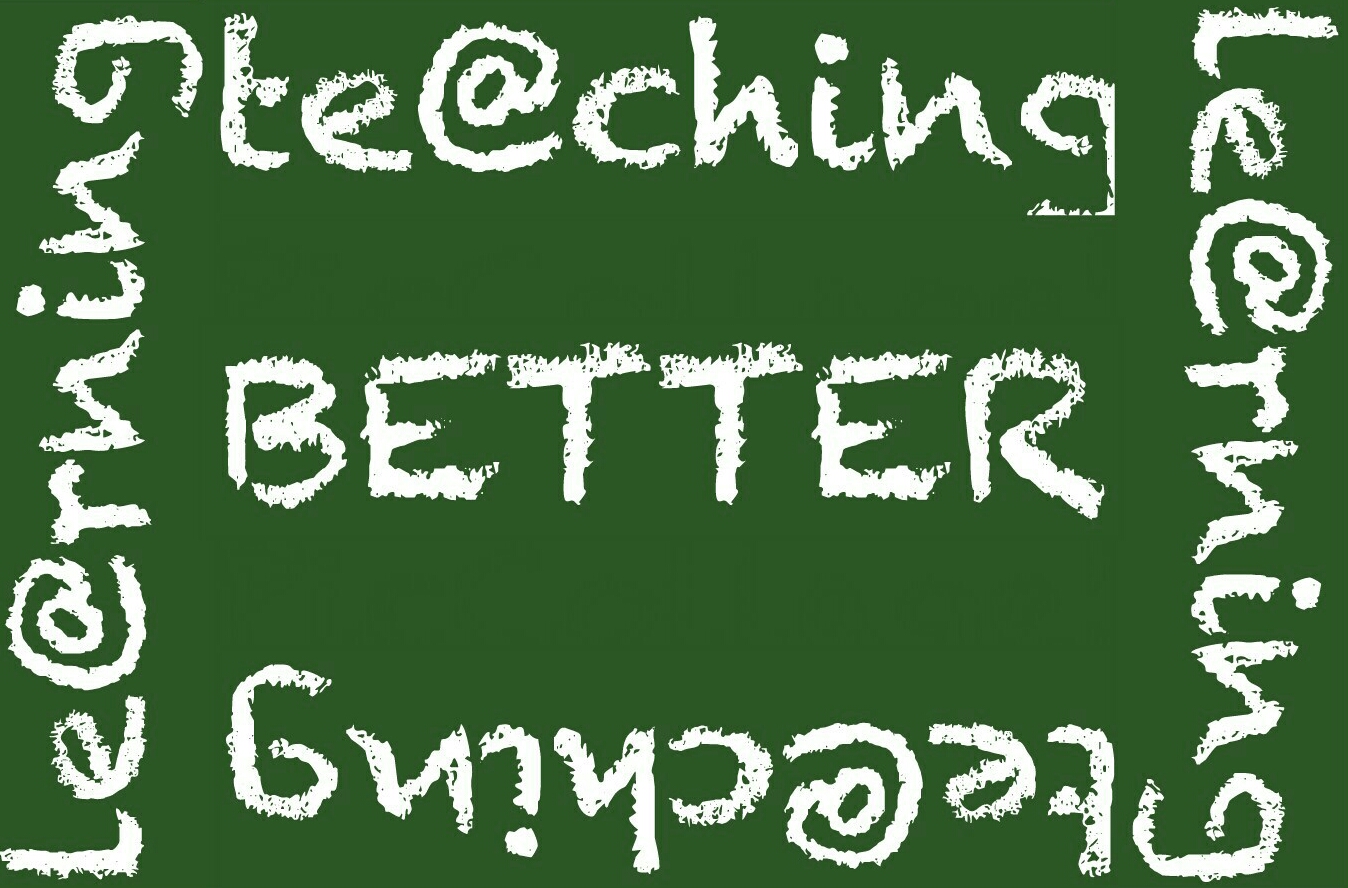 Idees principals
. 
Aprendre nous mètodes d’ensenyament, posar-los en pràctica, comparar-los i avaluar-los

Conèixer el sistema educatiu de cada país.
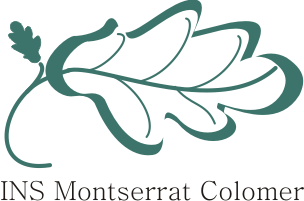 Trobades
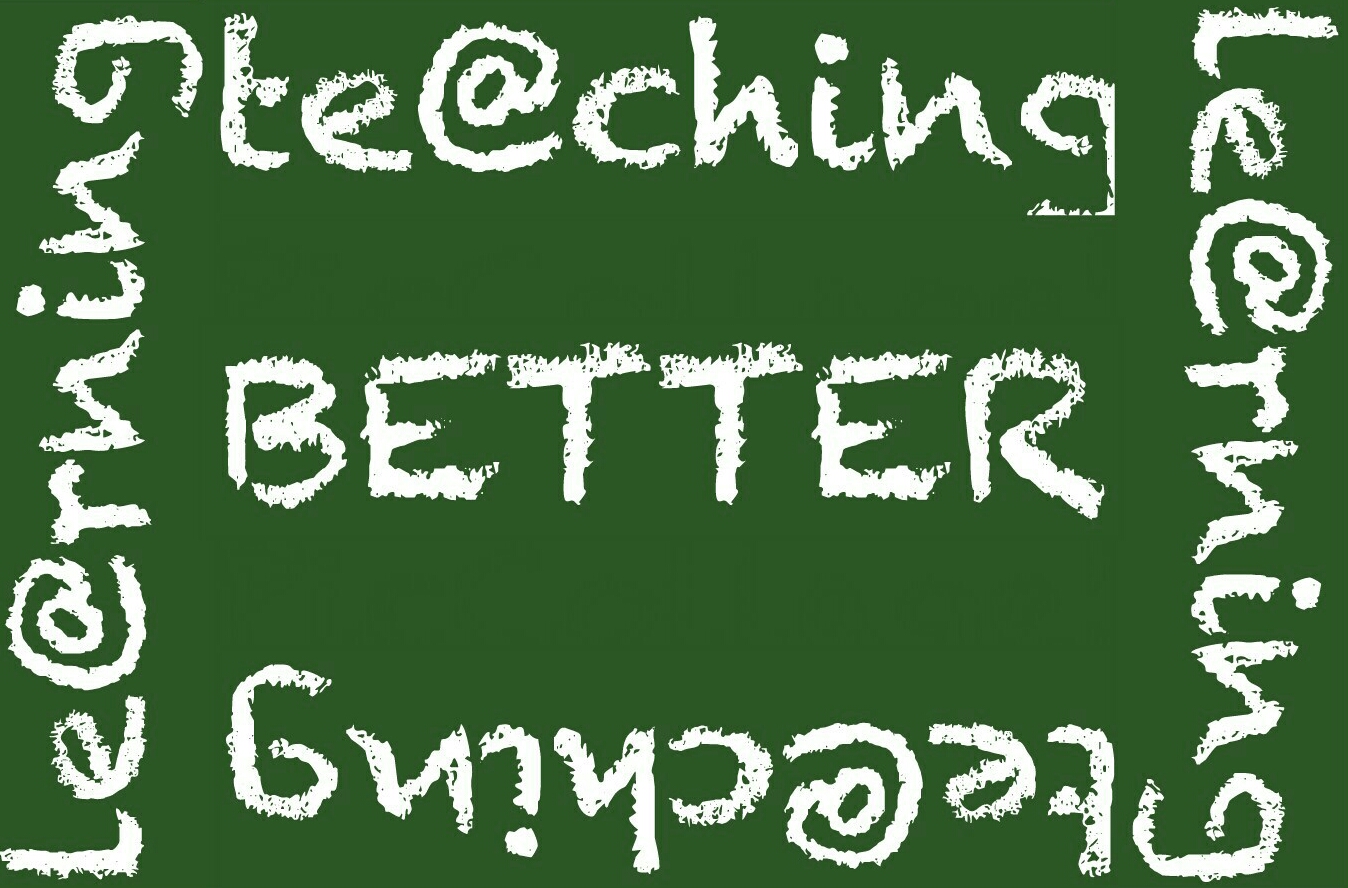 Transnacional: Oulu, Finland (22 to 24 nov 2016).
Primavera 2017, a Bielsko-Biela, Poland (2-8 abril 2017)
Tardor 2017, a Corsico, Italy. (1-7 oct 2017))
Primavera 2018, a Sant Esteve Sesrovires, (8-14 abril 2018) 
Tardor 2018: última trobada per avaluar tot el projecte.
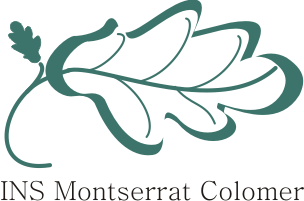 DARRERA TROBADA A FINLÀNDIA
IMATGES DE L’INSTITUT
(públic, com tots els instituts a Oulu, 
perquè no n’hi ha de privats)
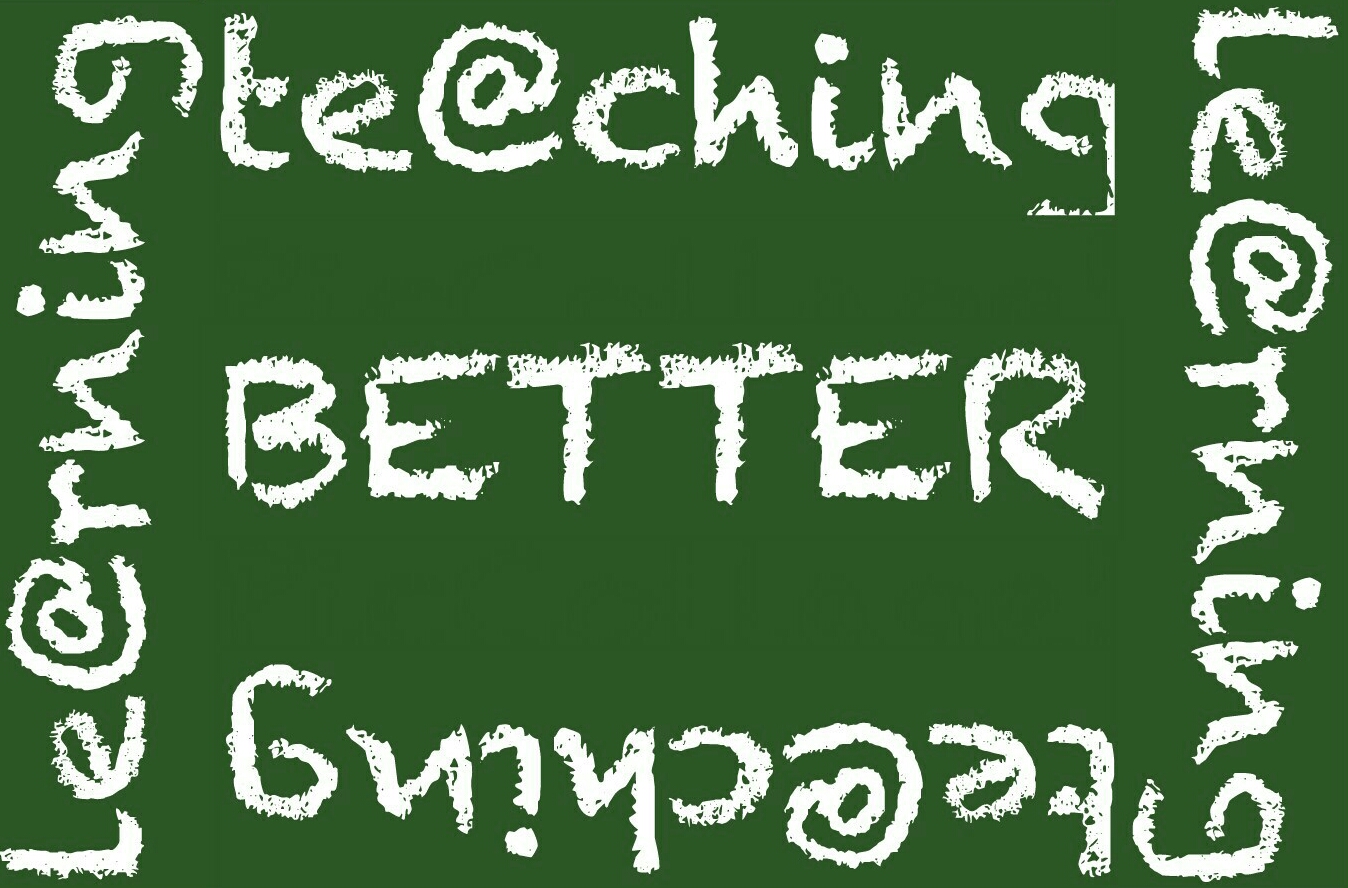 ENTRADA DE LES AULES:PEUS DESCALÇOS!!!
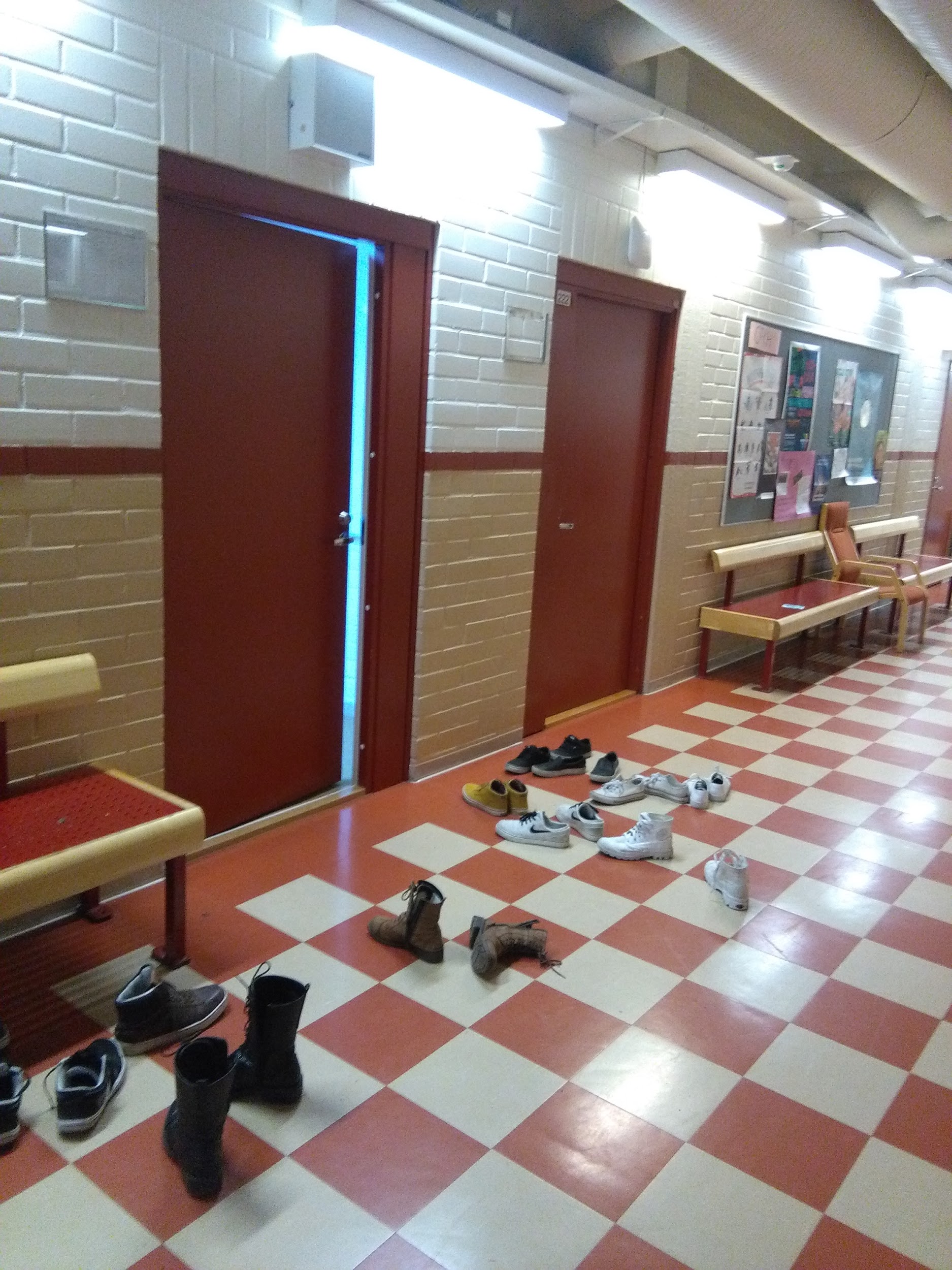 UNS 20 ALUMNES
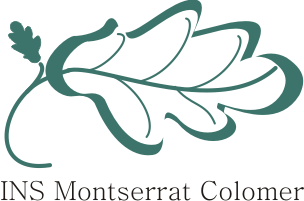 AULES
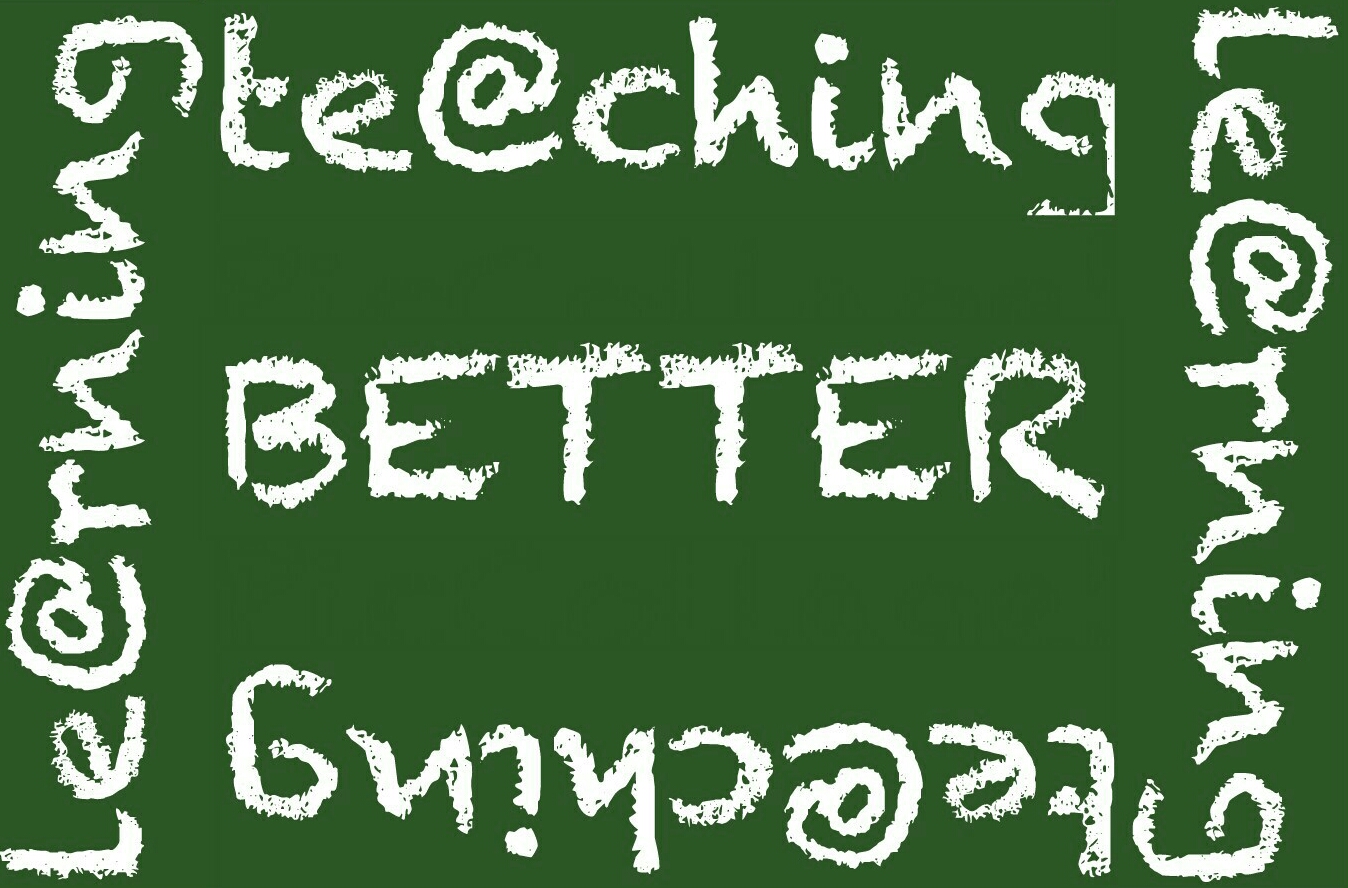 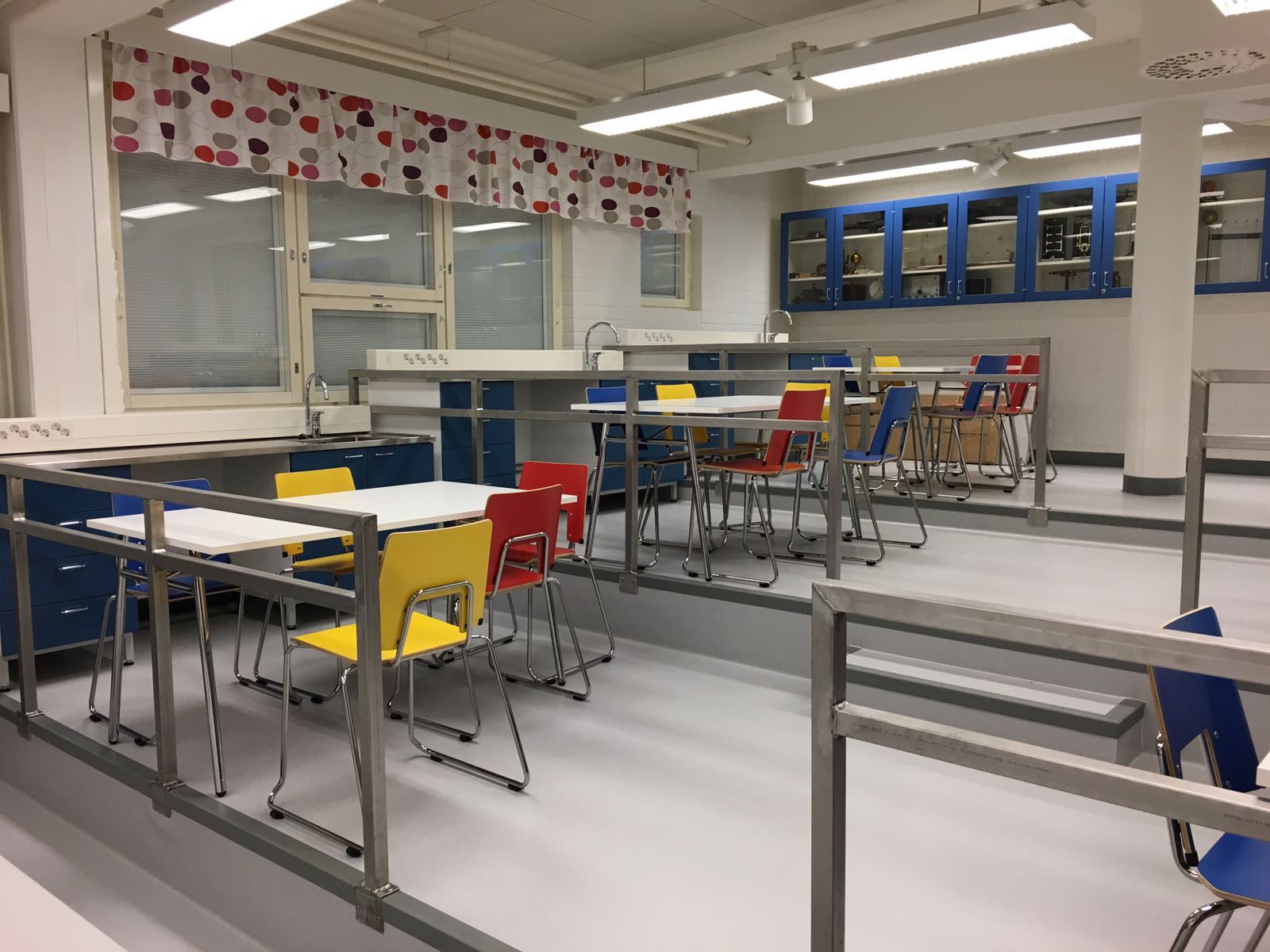 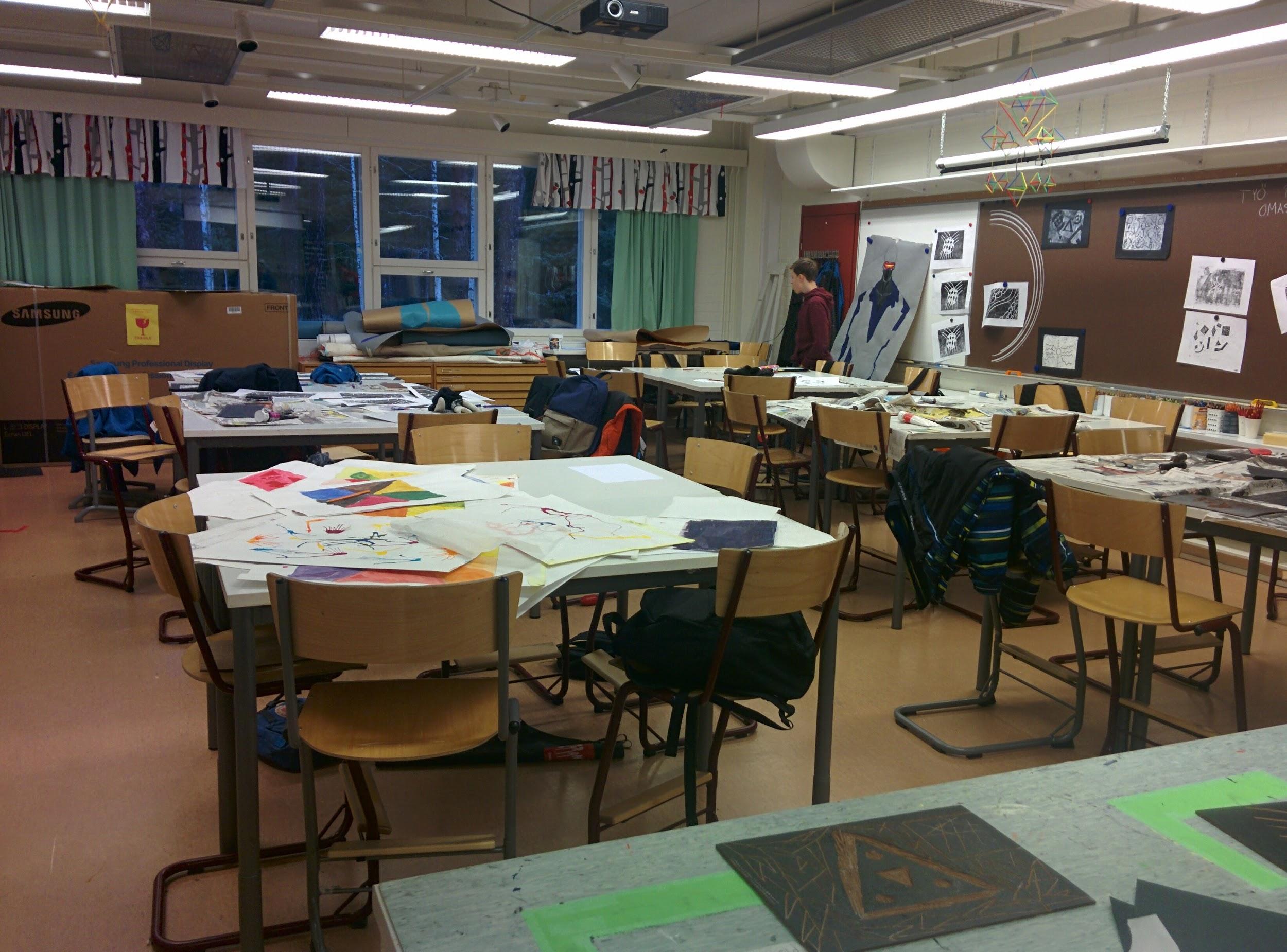 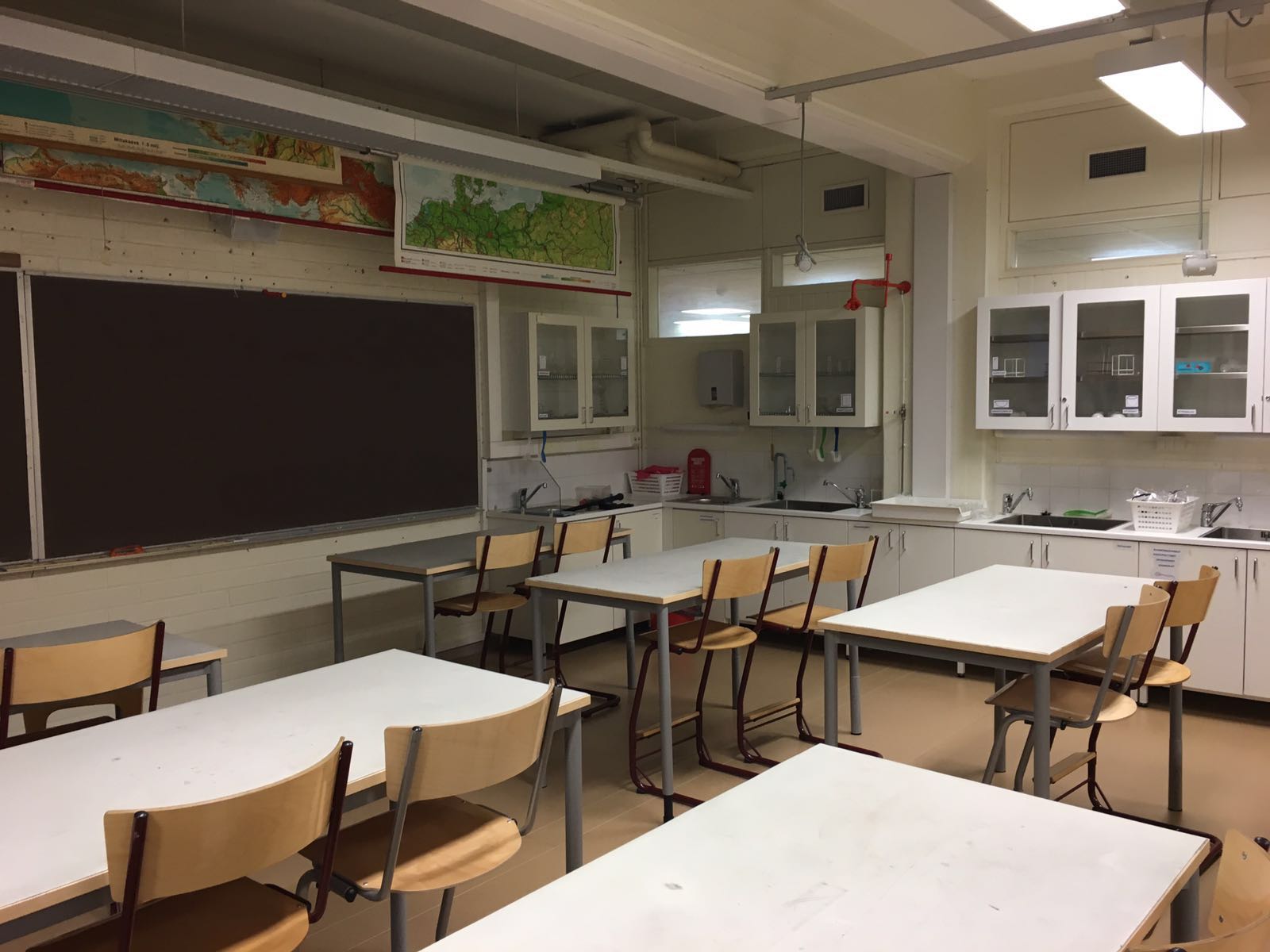 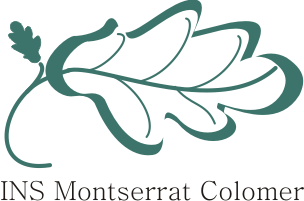 Aula informàtica
TALLER
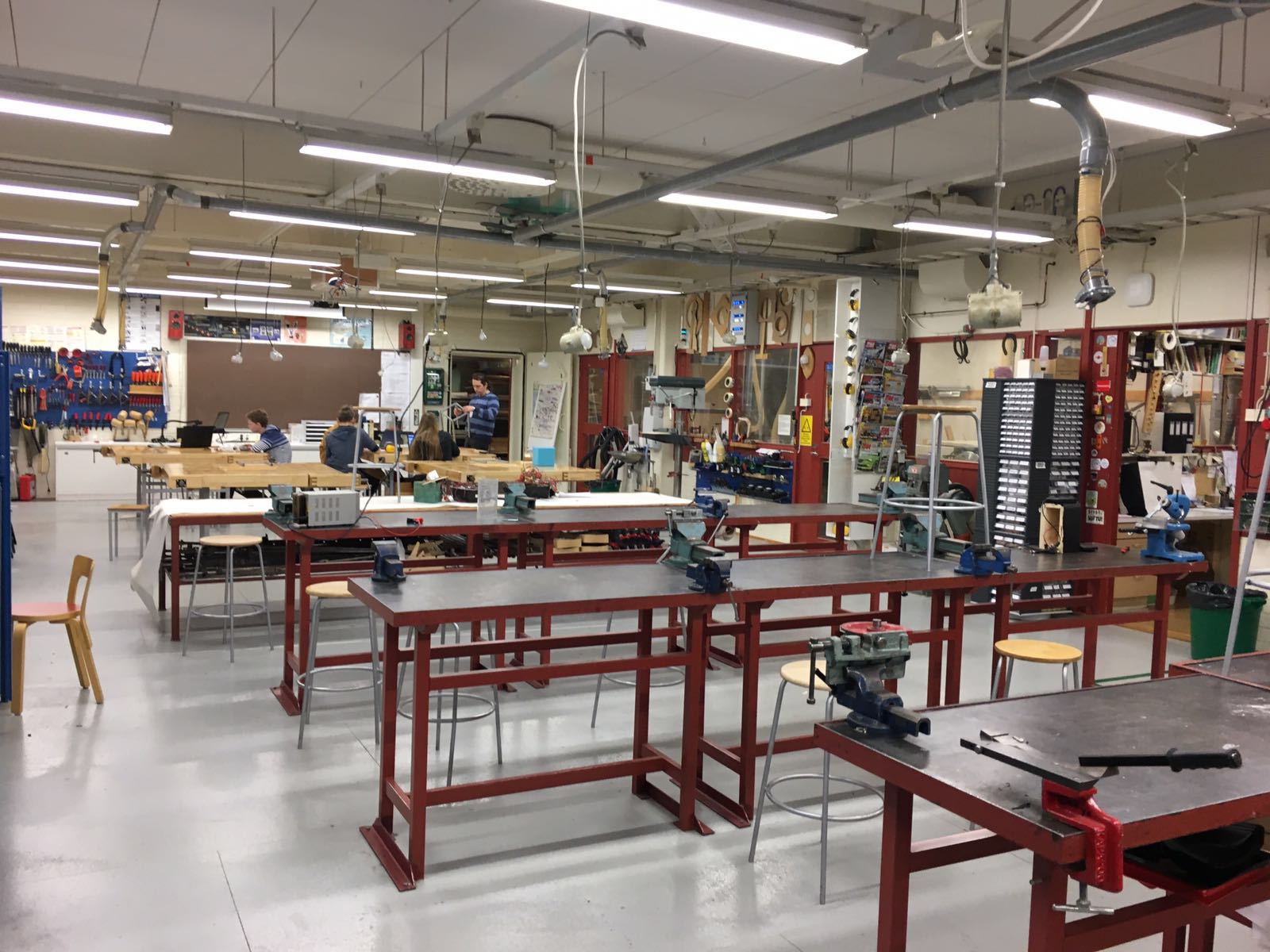 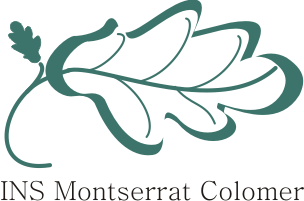 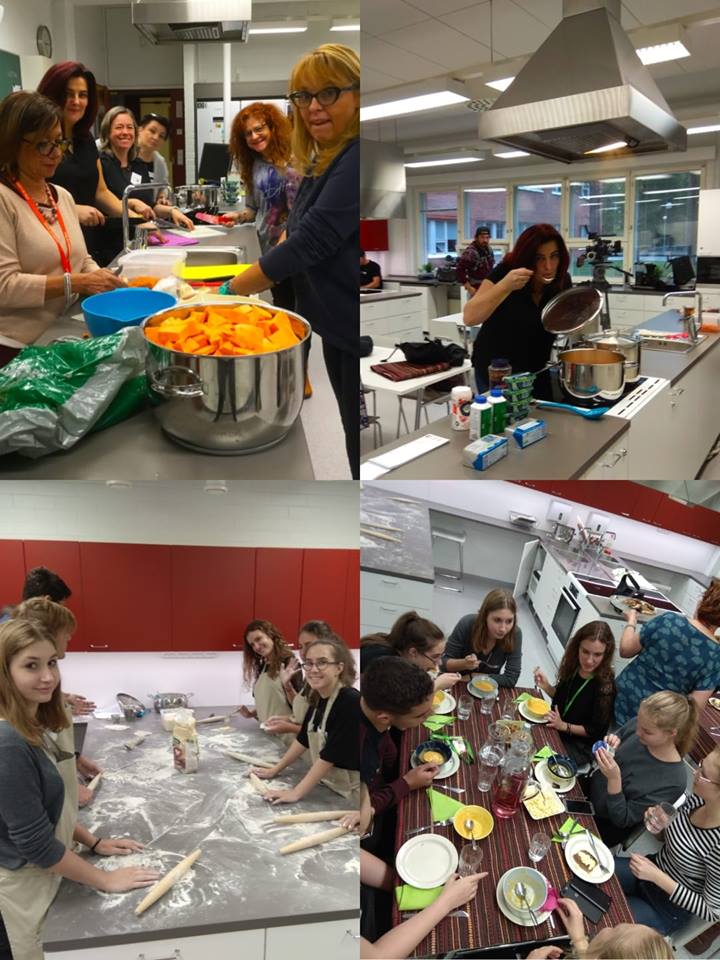 ECONOMIA DOMÈSTICA
SALA DE PROFESSORAT
Ambient de relax i convivència.
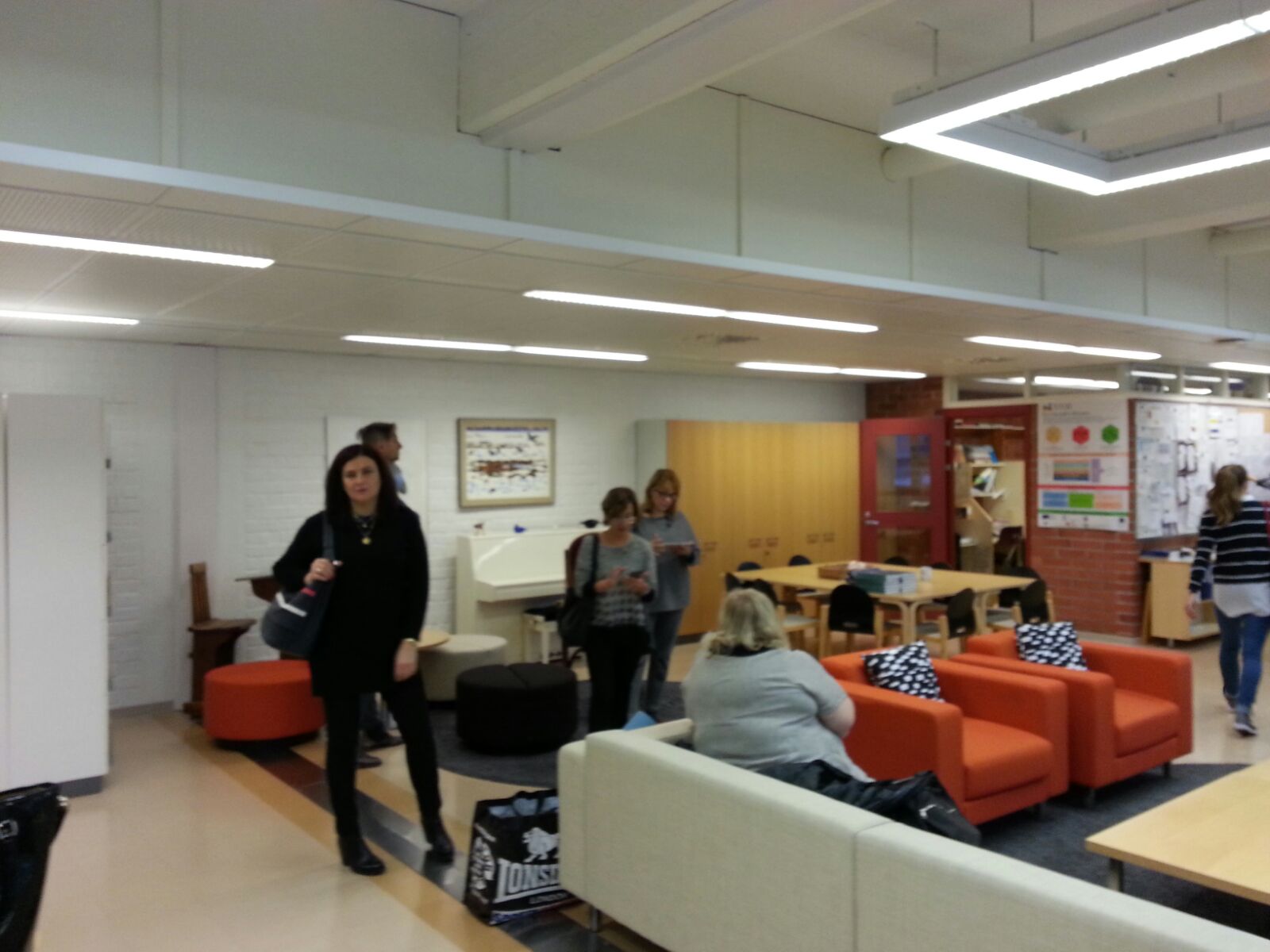 ACCÉS AL MENJADOR
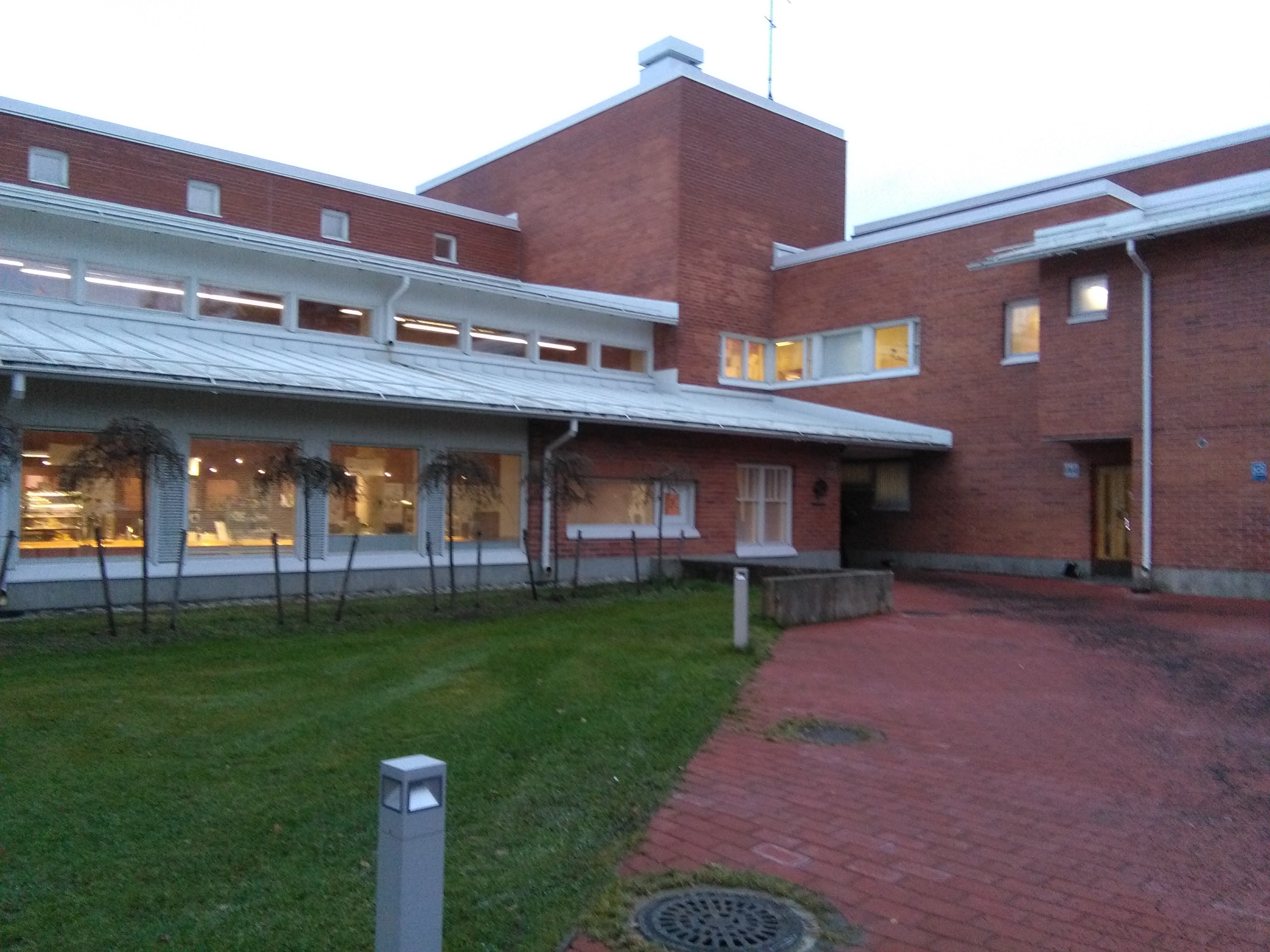 Menjador gratuït per alumnat i professorat
Amb un semàfor per controlar el volum de la sala.
Transformar l’espai (l’ús dels passadissos)
ORGANITZACIÓ CLASSES
CLASSES DE 1h 30 min en aquest institut (en altres 45 min o 60 min). Particularitat: al costat de la Universitat d’Oulu, amb mateixa organització (perquè tenen estudiants universitaris en pràctiques). 
10 minuts de descans després de cada classe.
Pausa gran per dinar.
1classe a la tarda.
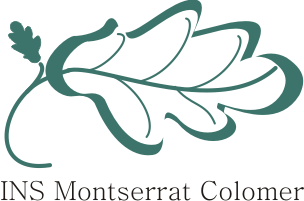 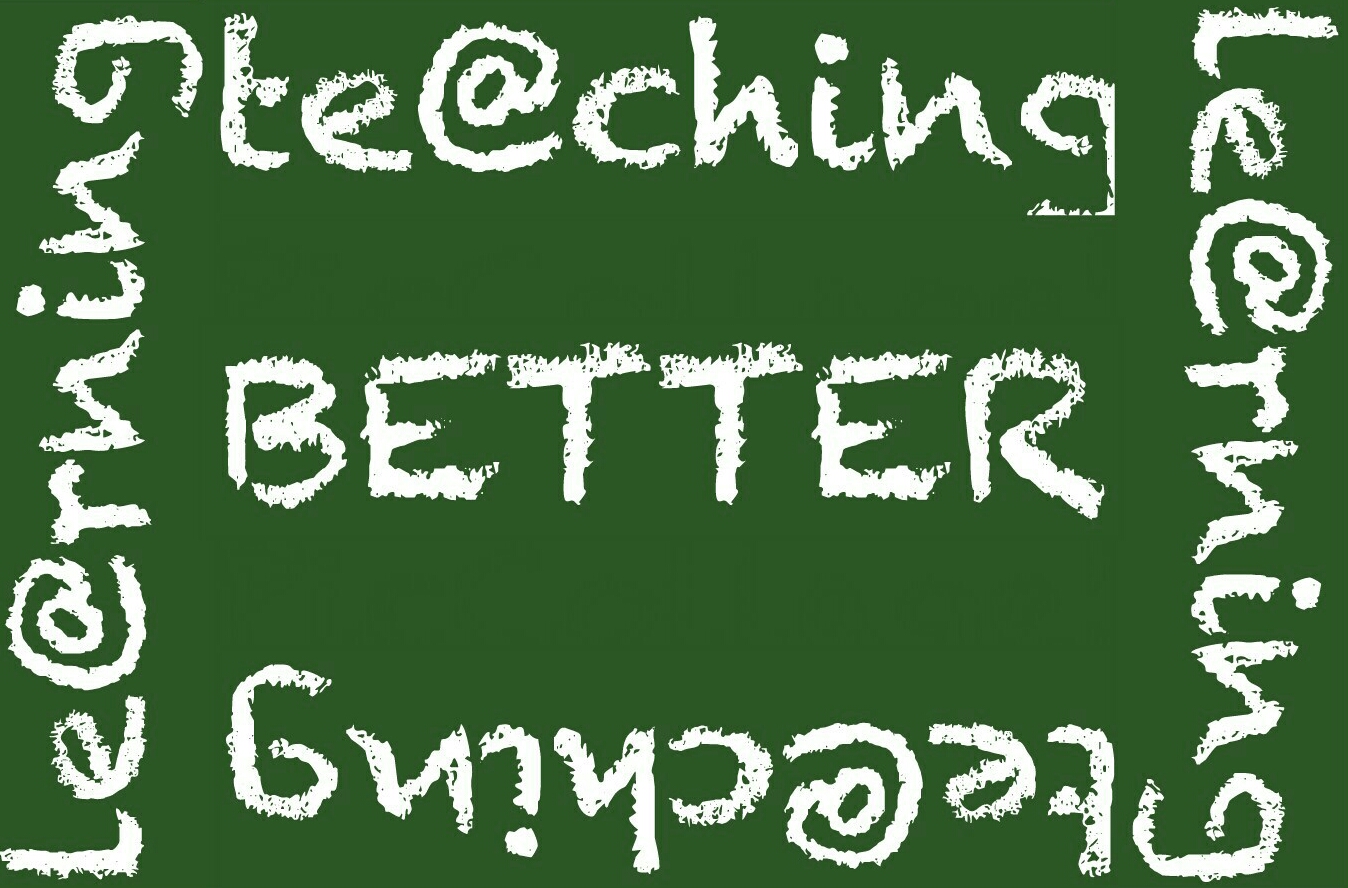 AVALUACIÓ
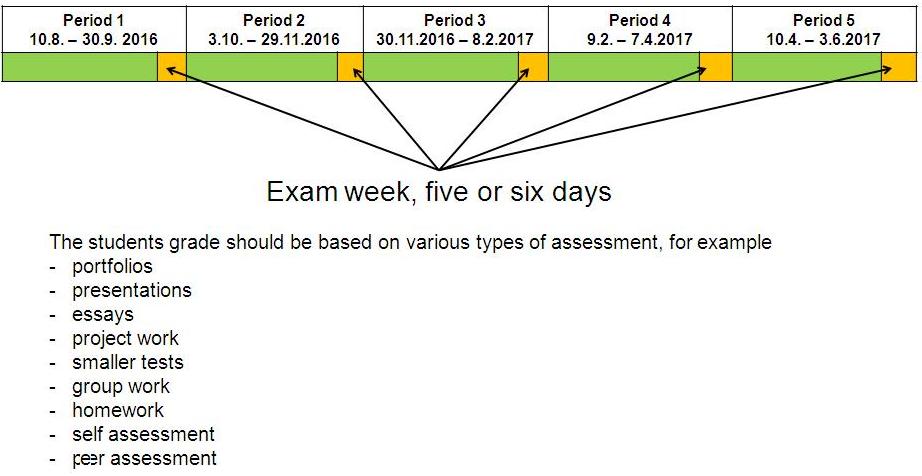 Setmana d’exàmens al final de cada període (5 cada curs)
Els exàmens es fan amb ordinador, amb el format de les proves PISA.
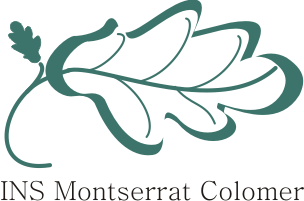 ACTITUD DE L’ALUMNAT
Molt més silenciosos.
Algun amb actituds negatives: menjant a classe, amb mòbil, amb gorra (també prohibides)…, però no vam veure faltes de respecte directes cap al professorat.
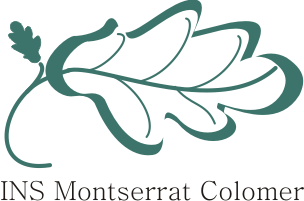 ROL DEL PROFESSORAT
Prestigi social
Bon sou (entre 6.000 i 10.000 euros)
Alt grau d’estudis
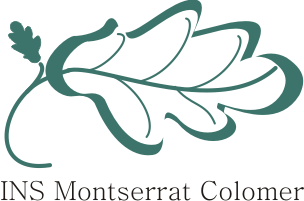 L'espai com a lloc confortable i còmode per a tothom, tant a l'aula com a la sala de professors, als passadissos i en general a totes les dependències.

Espais amb múltiples utilitats, com aules que s'obren i inclouen els passadissos com a lloc de treball  i existència de  diverses zones al mateix espai d'aula.

 Aules poc massificades.
VISITA A LA UNIVERSITAT
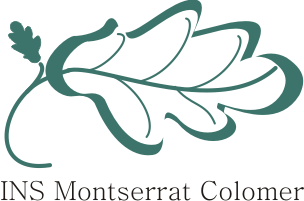 EXPOSICIÓ DELS ALUMNES
VISITA A L’ESCOLA
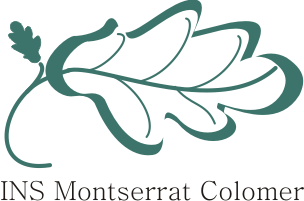 PISSARRES VELEDA MAGNÈTIQUES, COIXINS IMANTATS
CASCOS PER TENIR SILENCI
SEGUIMENT MEDIÀTIC!!!